Opportunity Recognition
Base Seeding
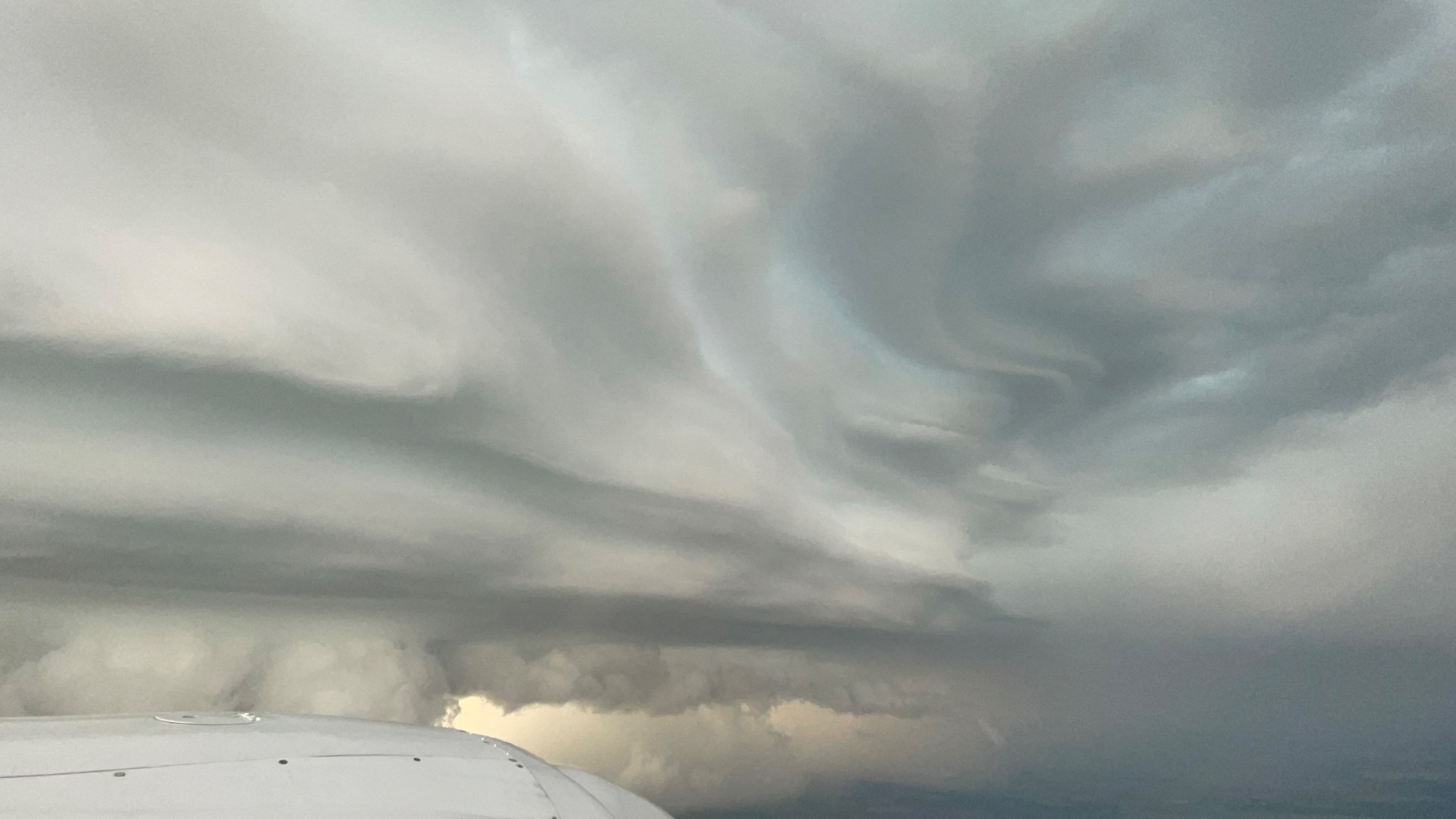 Base Seeding ND
[Speaker Notes: Interesting cloud formation, Multiple levels of indicated inflow with all of the ridges. Well defined bases but also Scud]
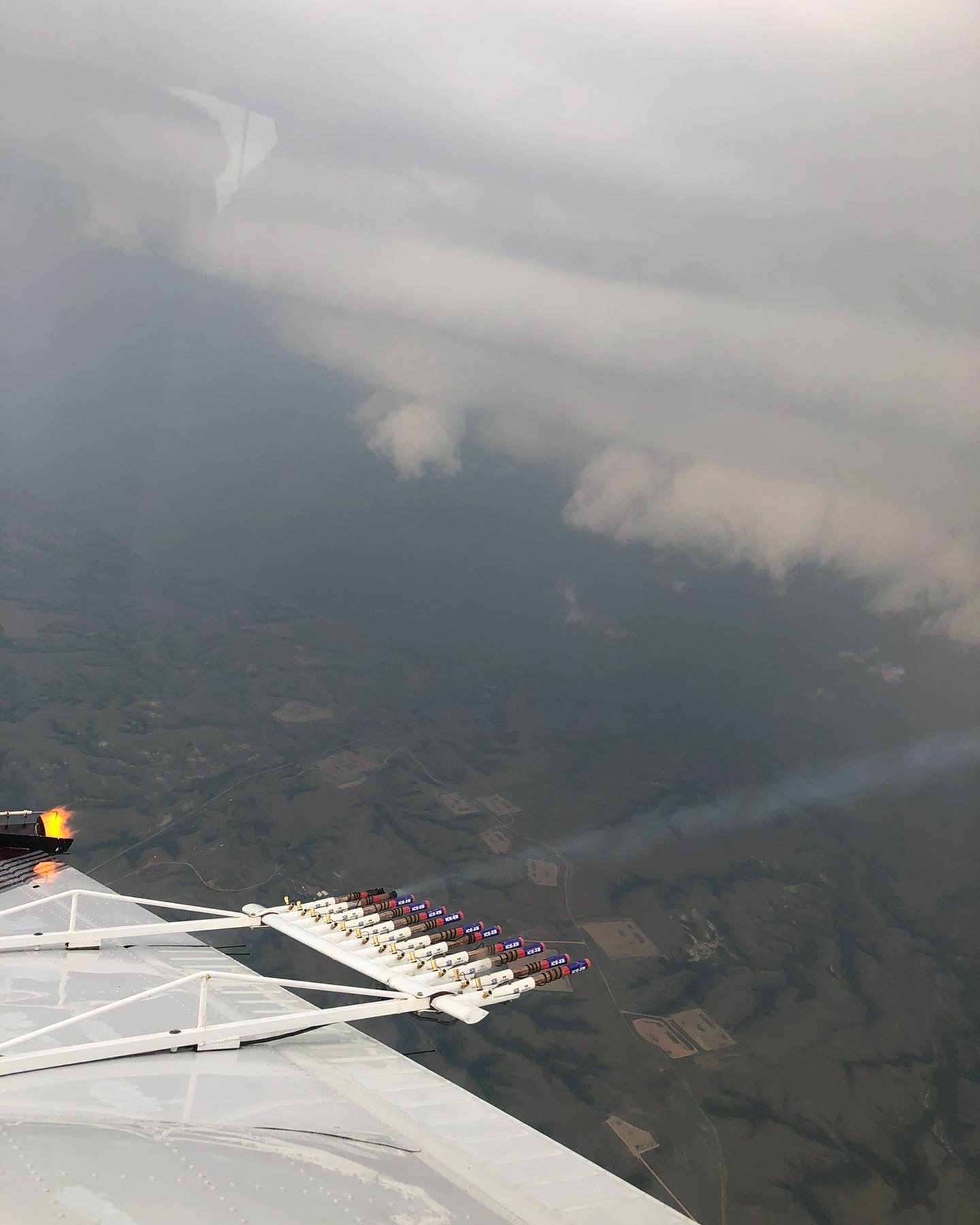 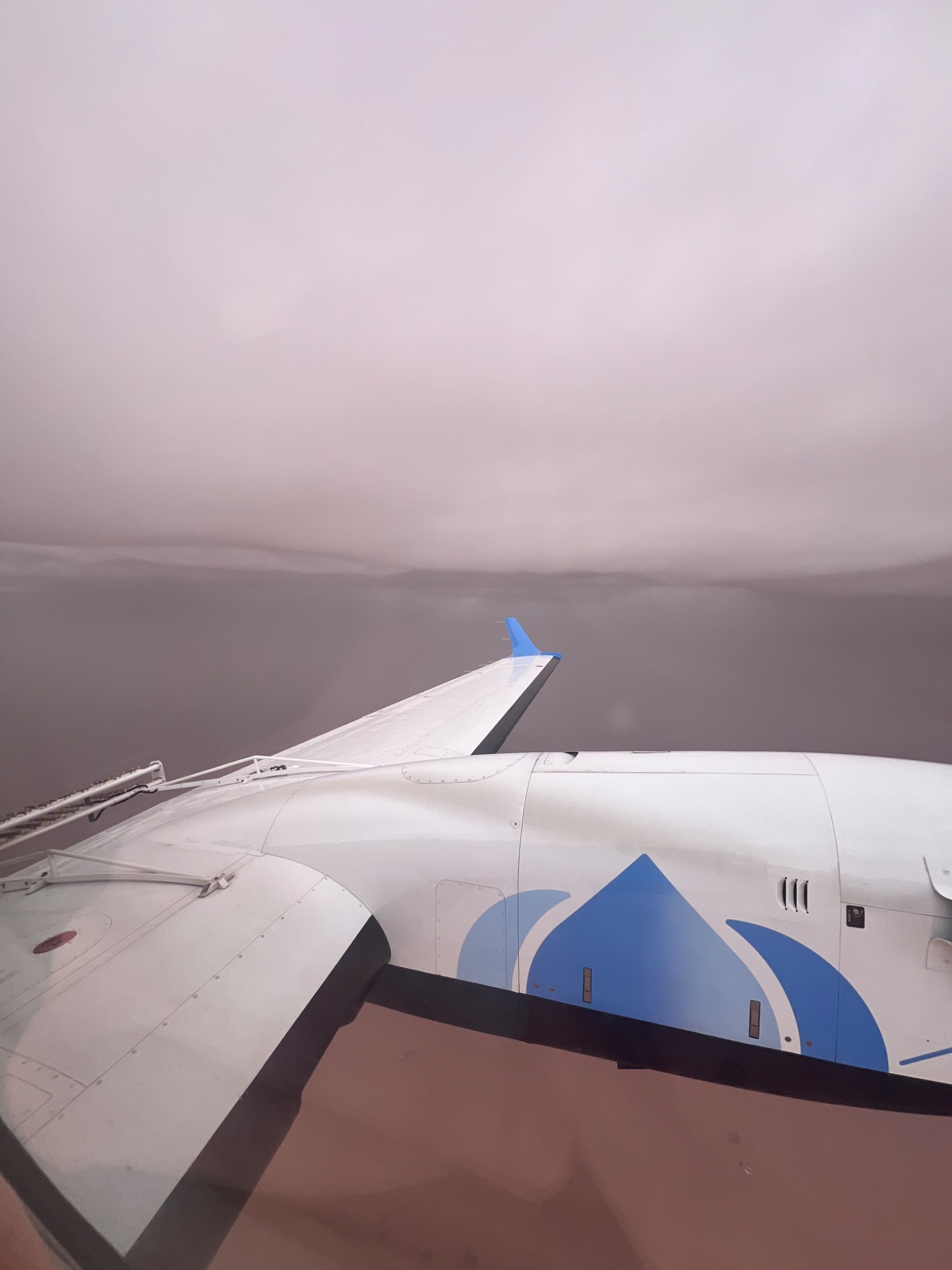 [Speaker Notes: First picture shows wedding cake looking bases, also BIP and Burner running at the same time. Again flat, dark with scud. Second picture shows Saudi base seeding in the king air dark bases but lots of dust.]
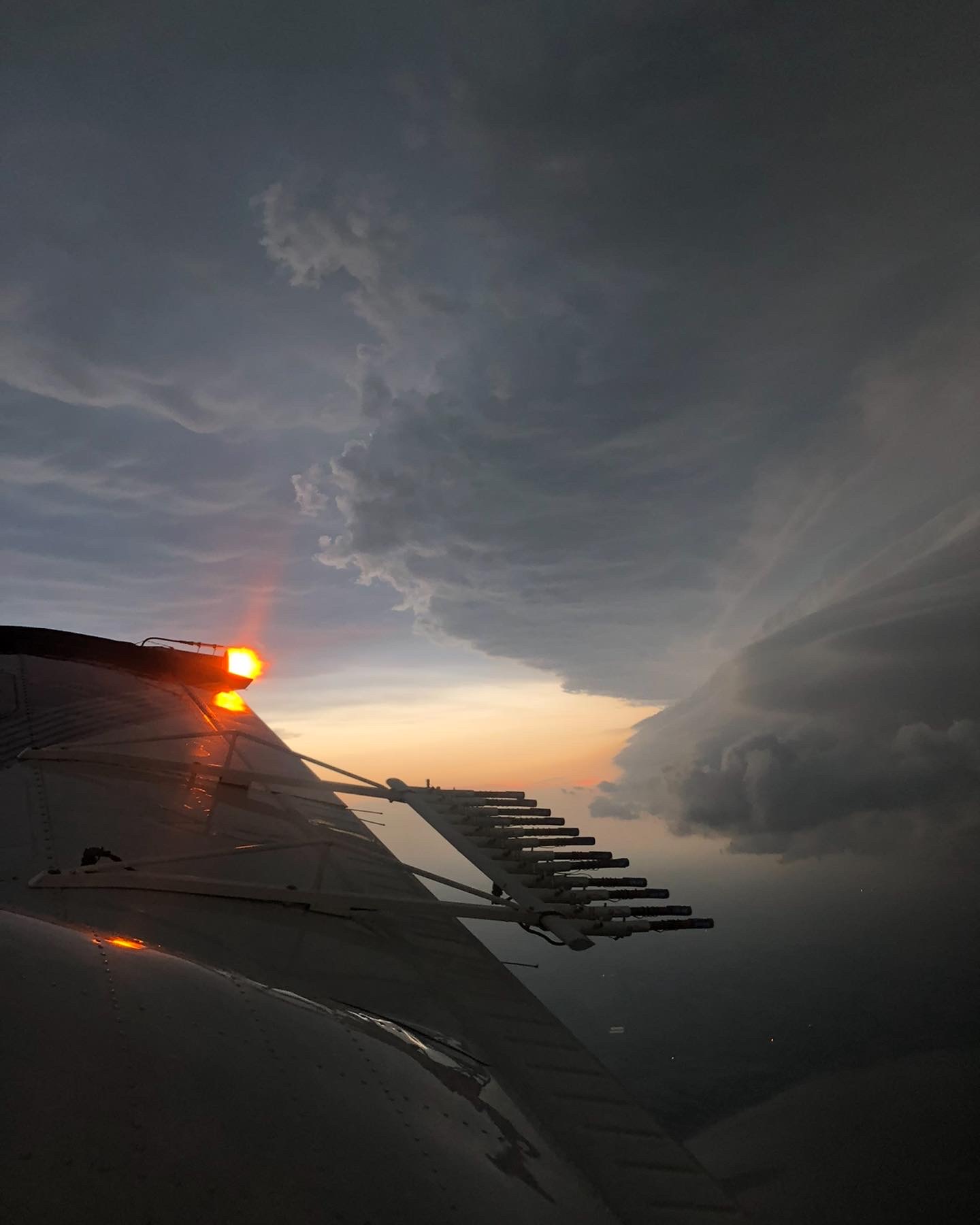 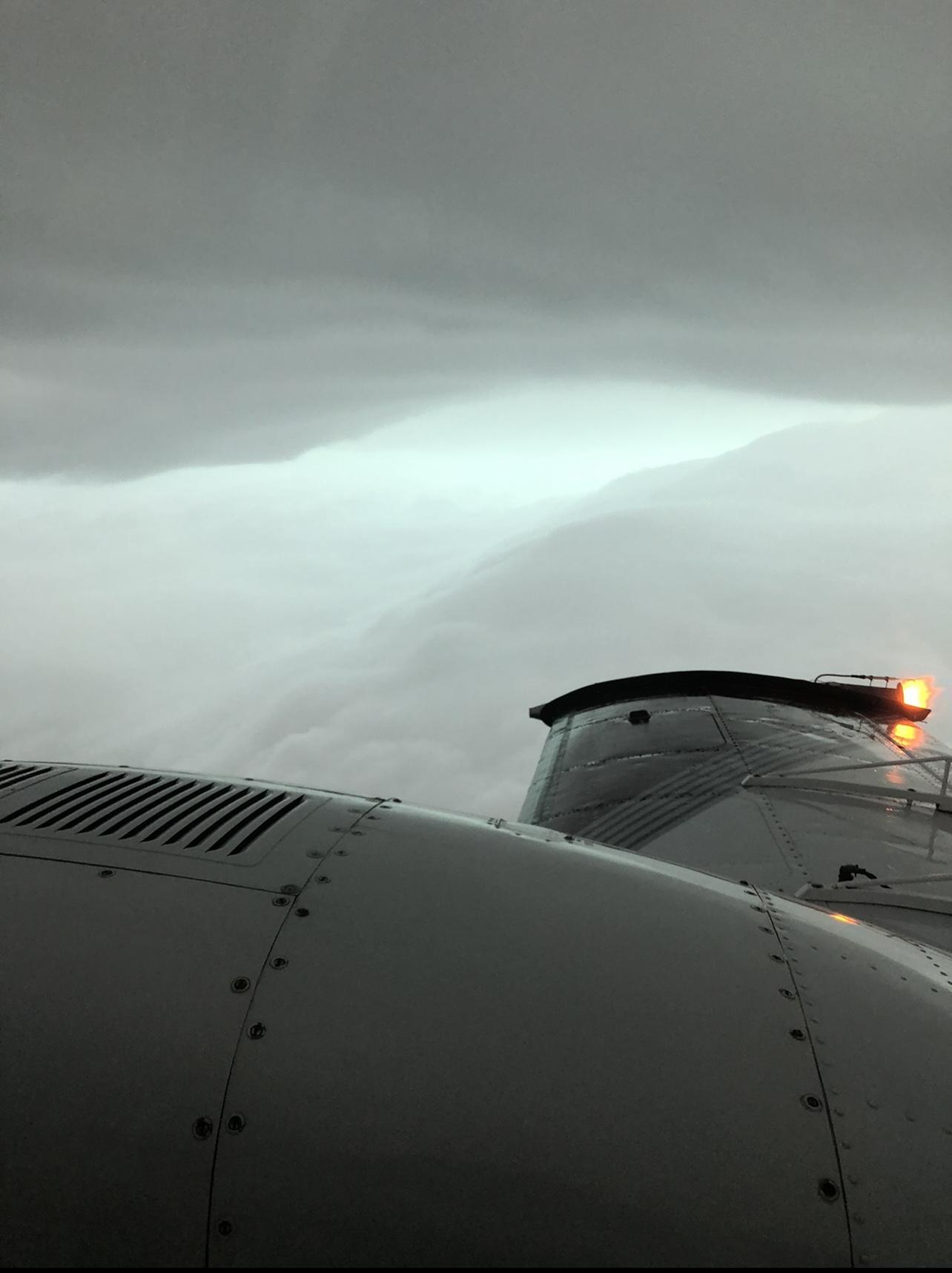 [Speaker Notes: Classic inflow wedges]
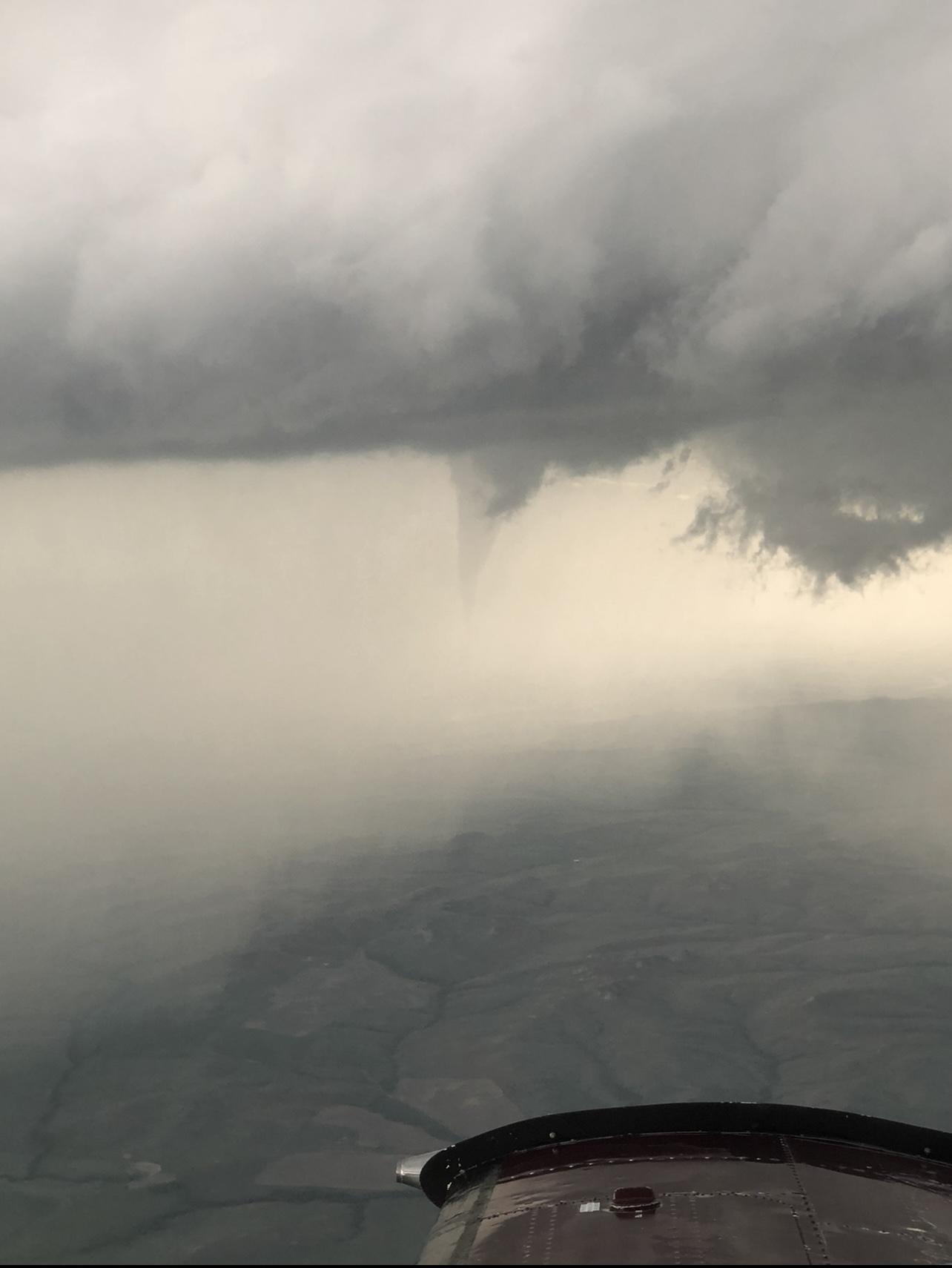 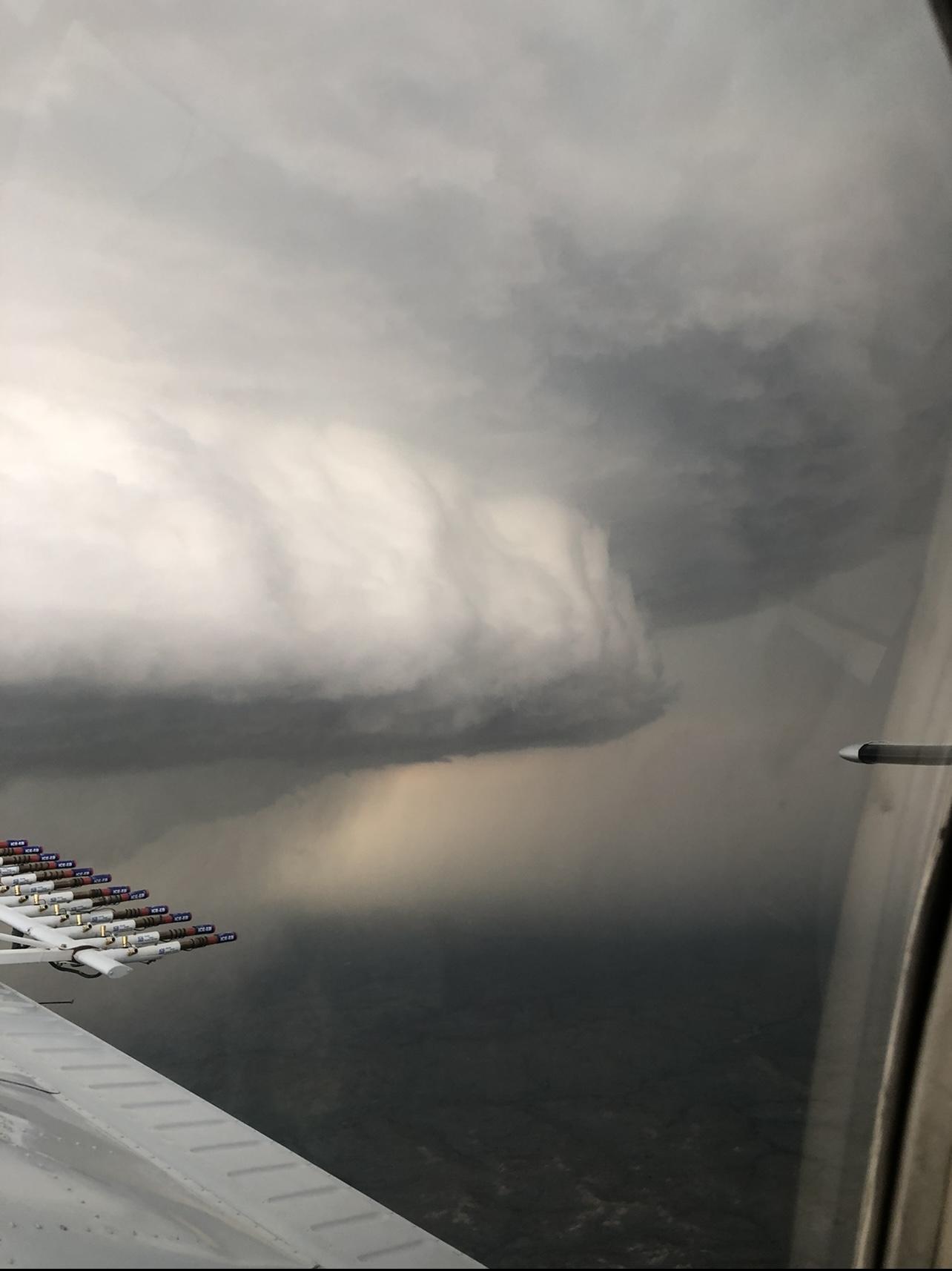 [Speaker Notes: Tornado and wall cloud]
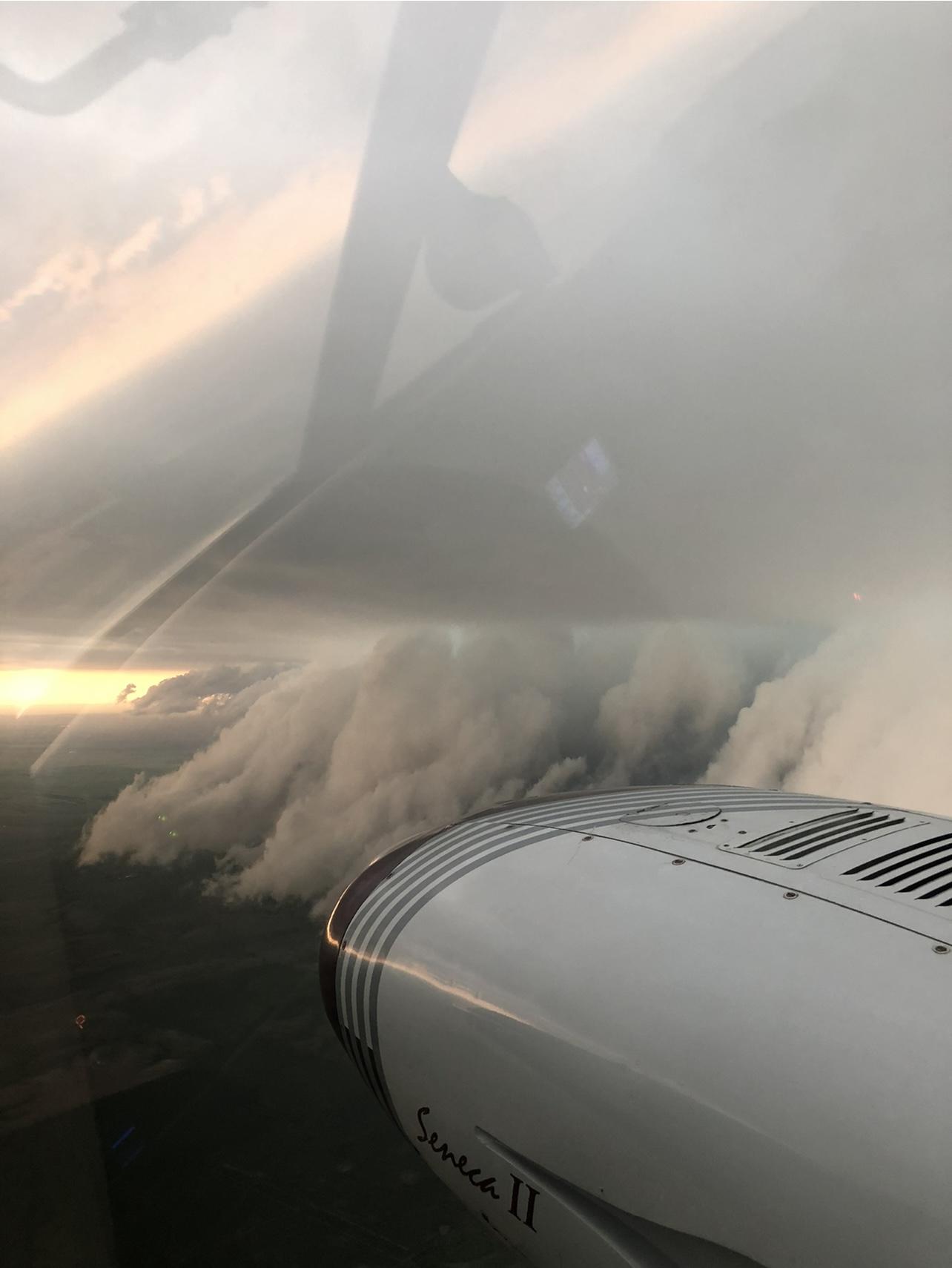 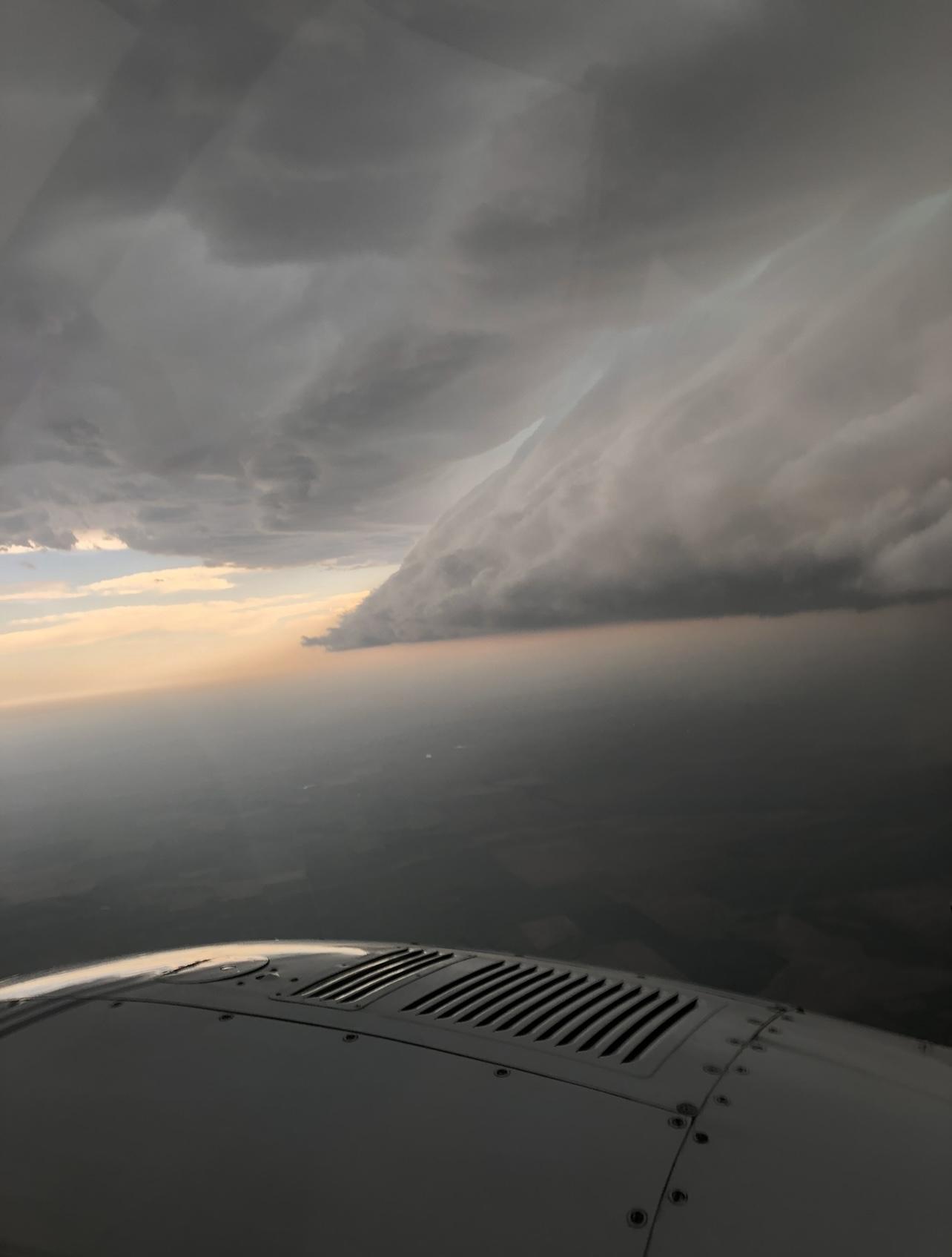 [Speaker Notes: Great inflow wedge on the right, Scud below the base on the left]
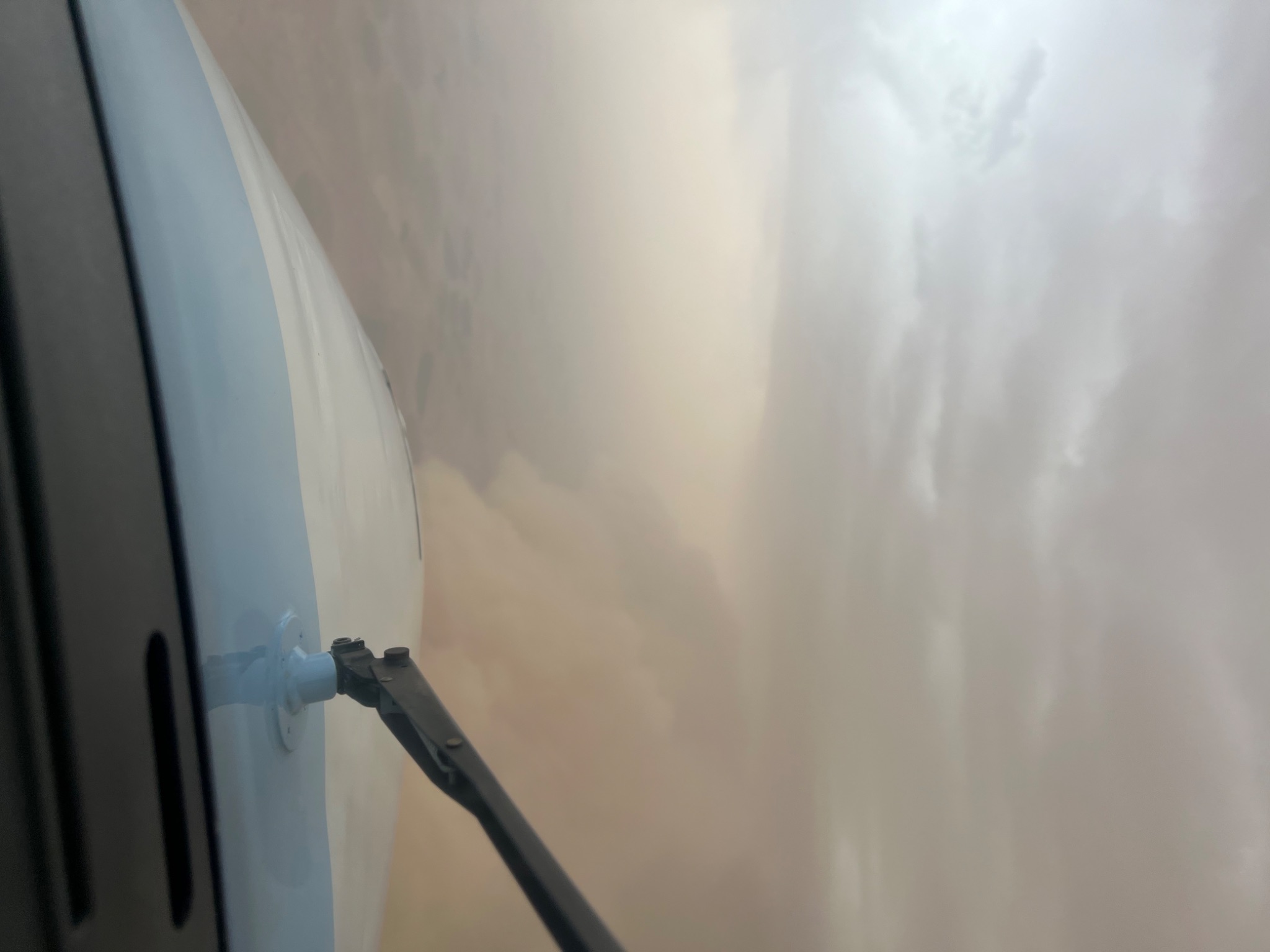 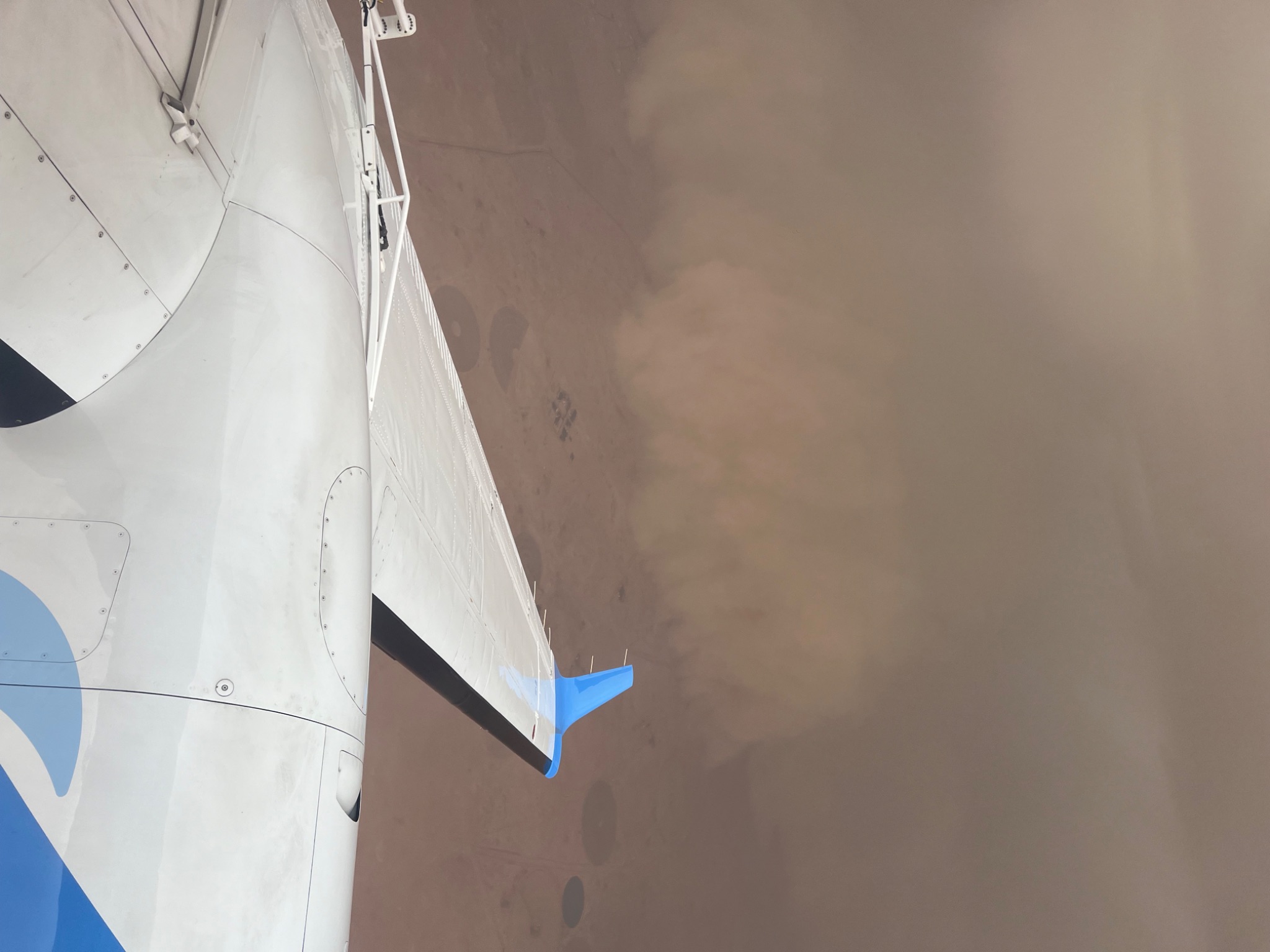 [Speaker Notes: Haboob in saudi. Storm is lifting sand and sucking it up into the atmosphere]
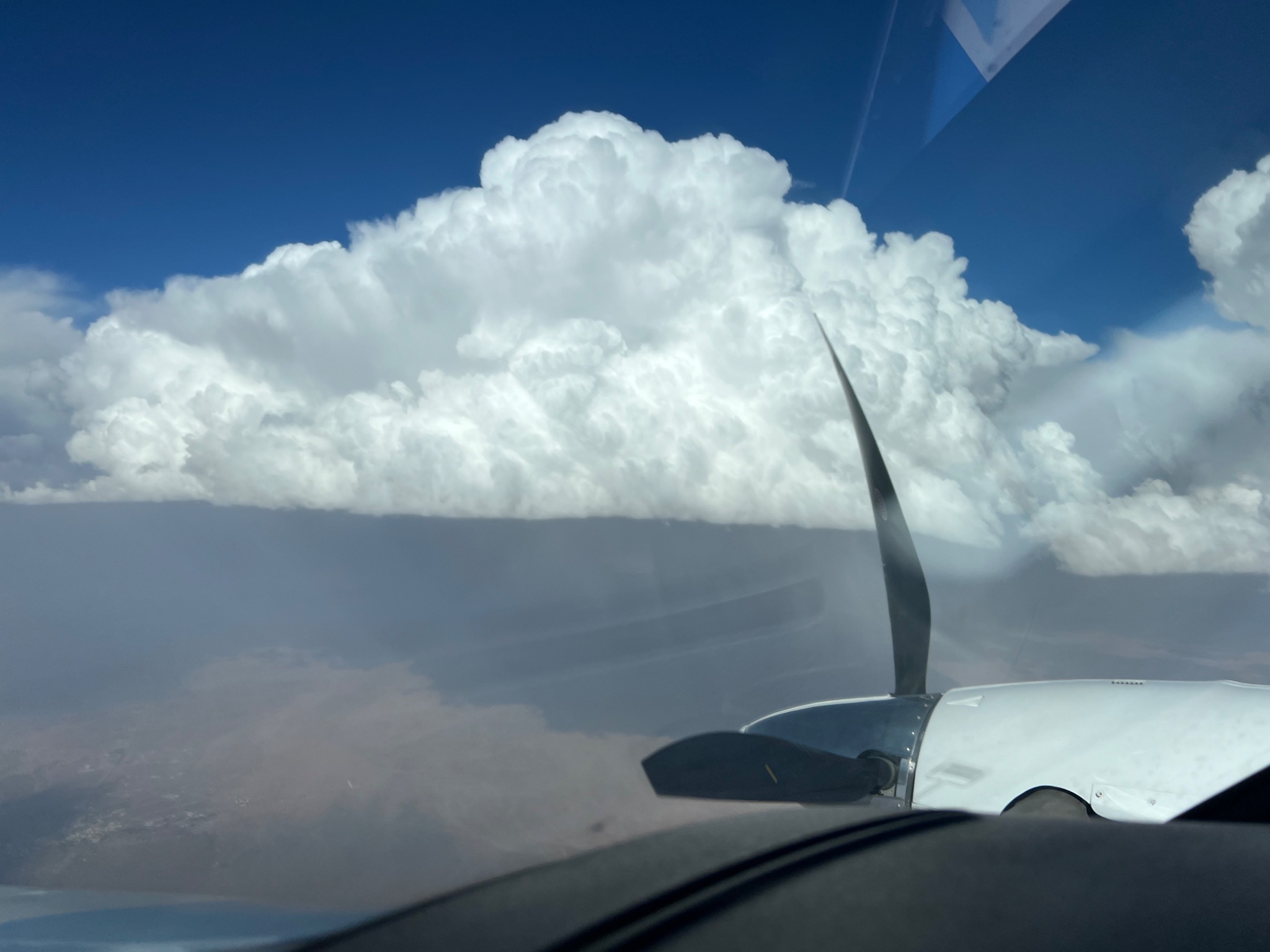 [Speaker Notes: Best defined base I have ever seen]
Top Seeding
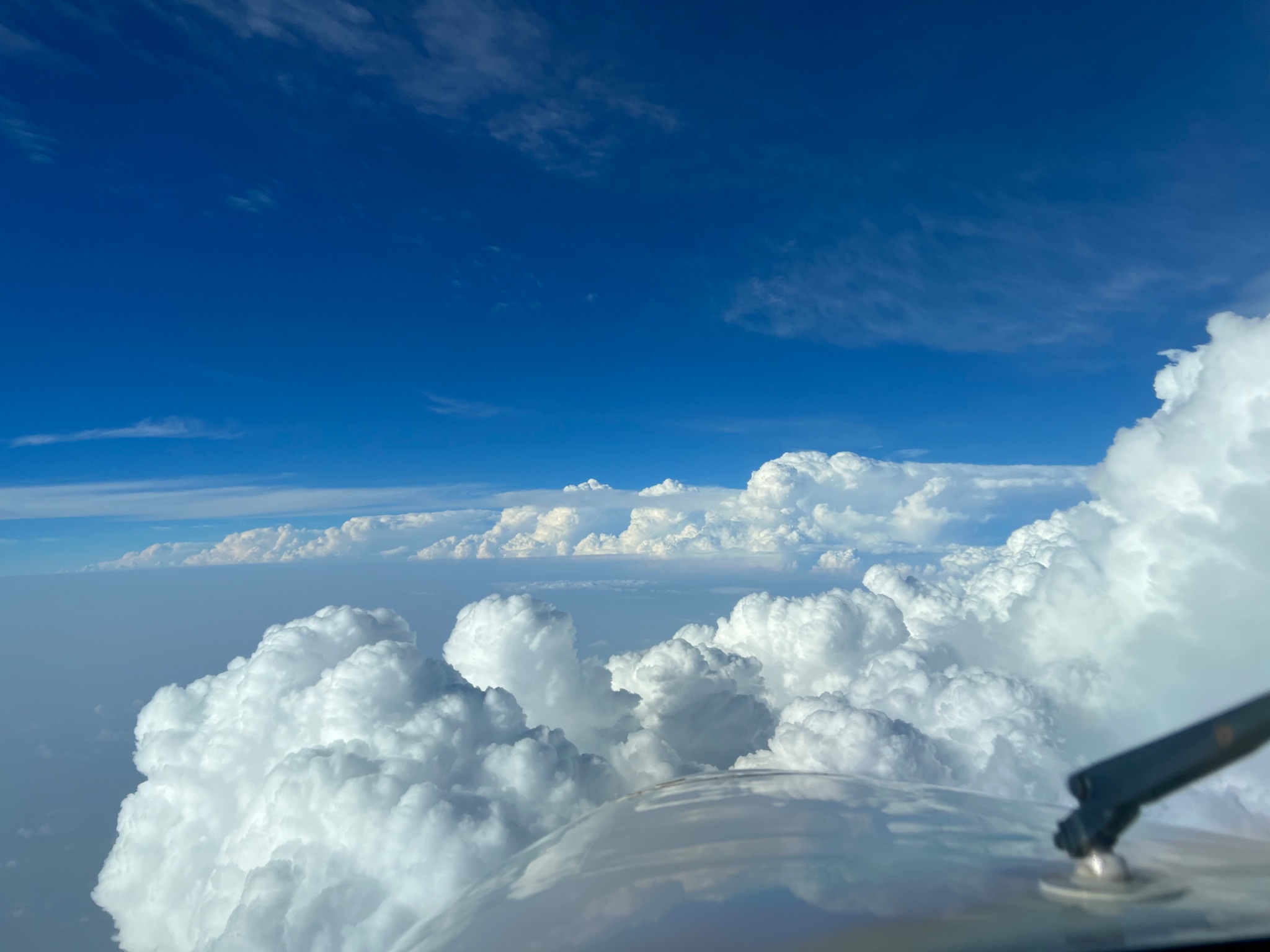 [Speaker Notes: Large line of cells developing along the Escarpment in SW Saudi, It is caused by orographic lifting over the mountains.]
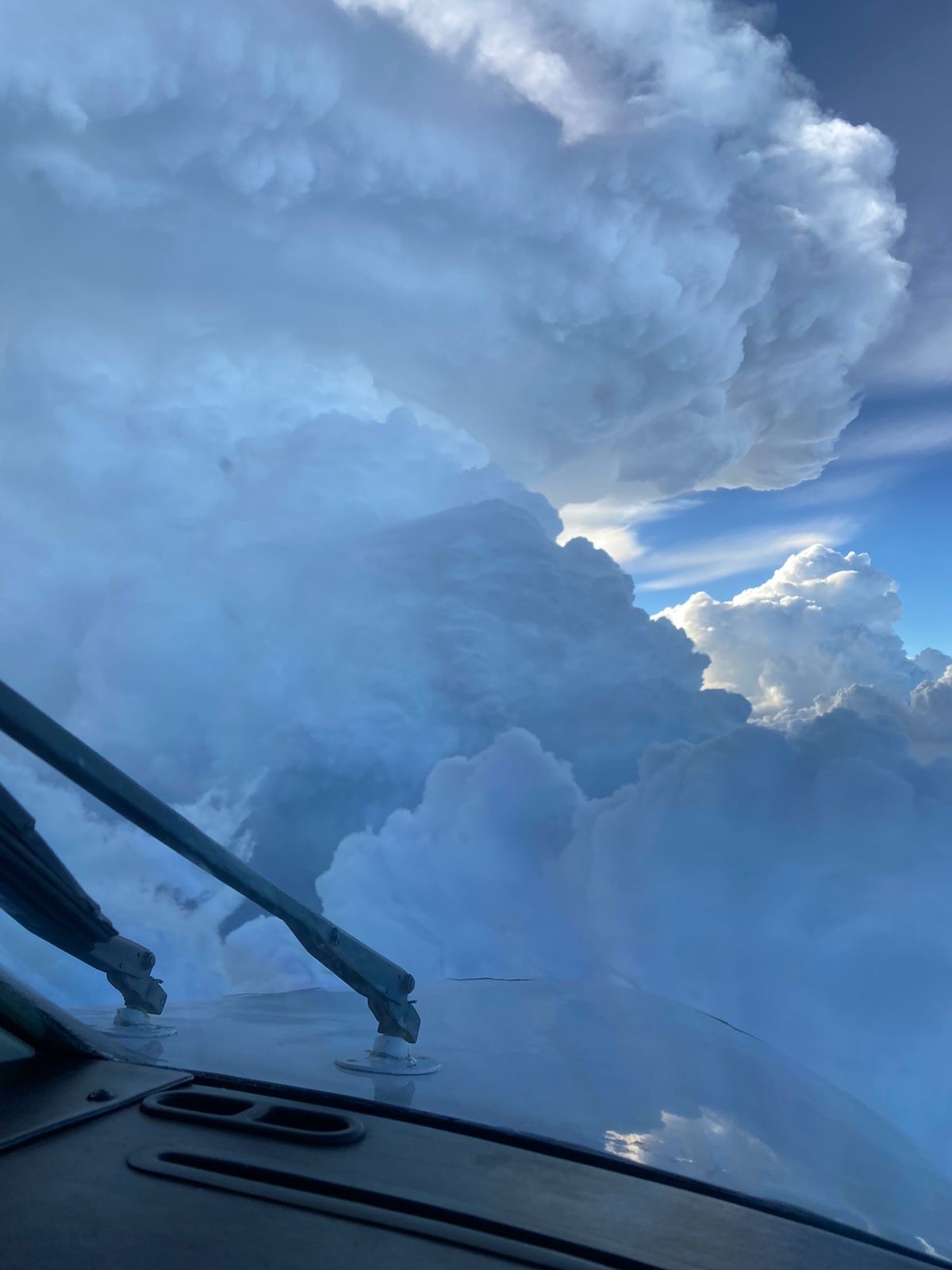 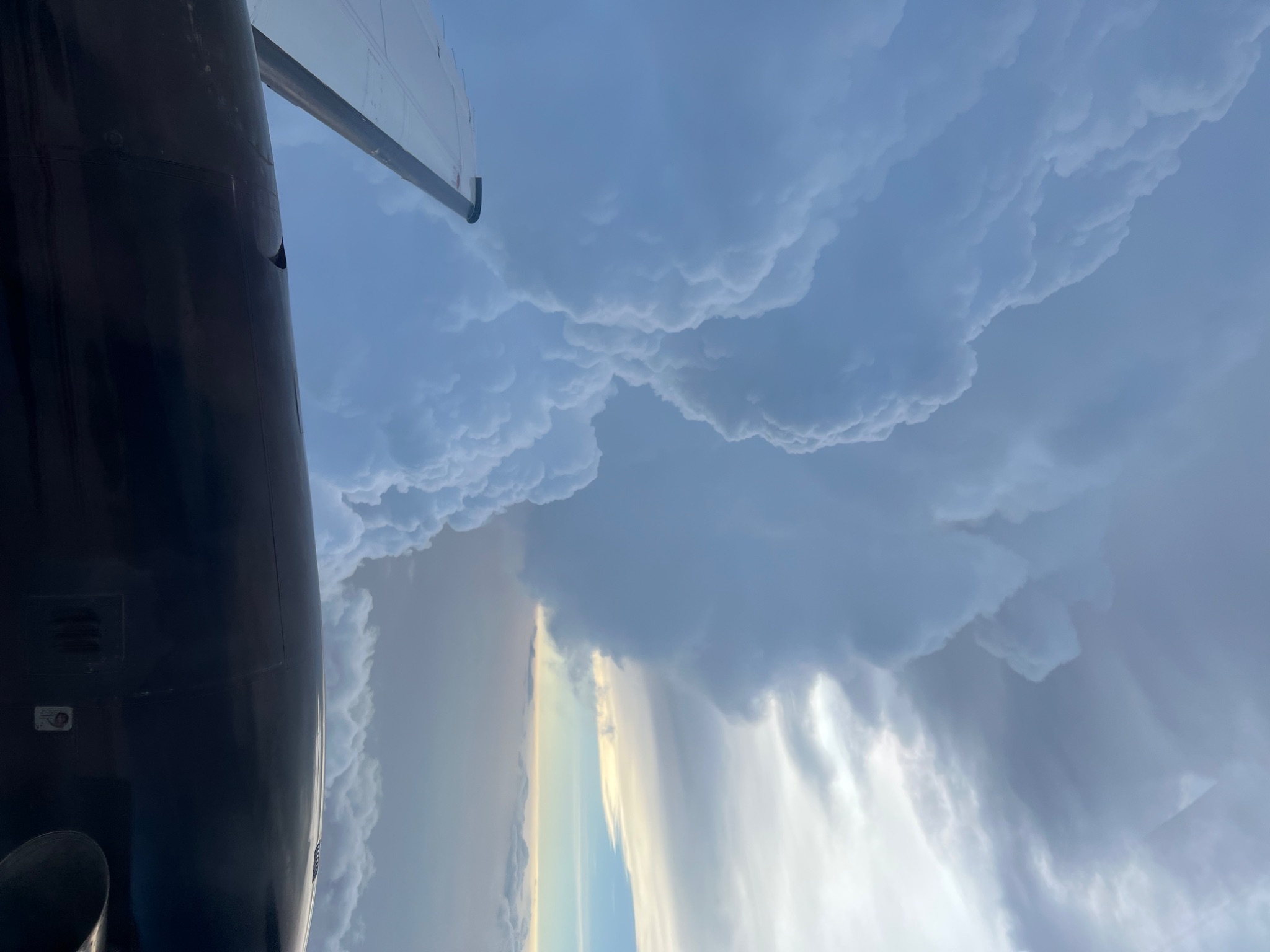 [Speaker Notes: Flying at the -10 C level, this is what we are looking for for clouds. Sharp, defined “crispy” clouds.]
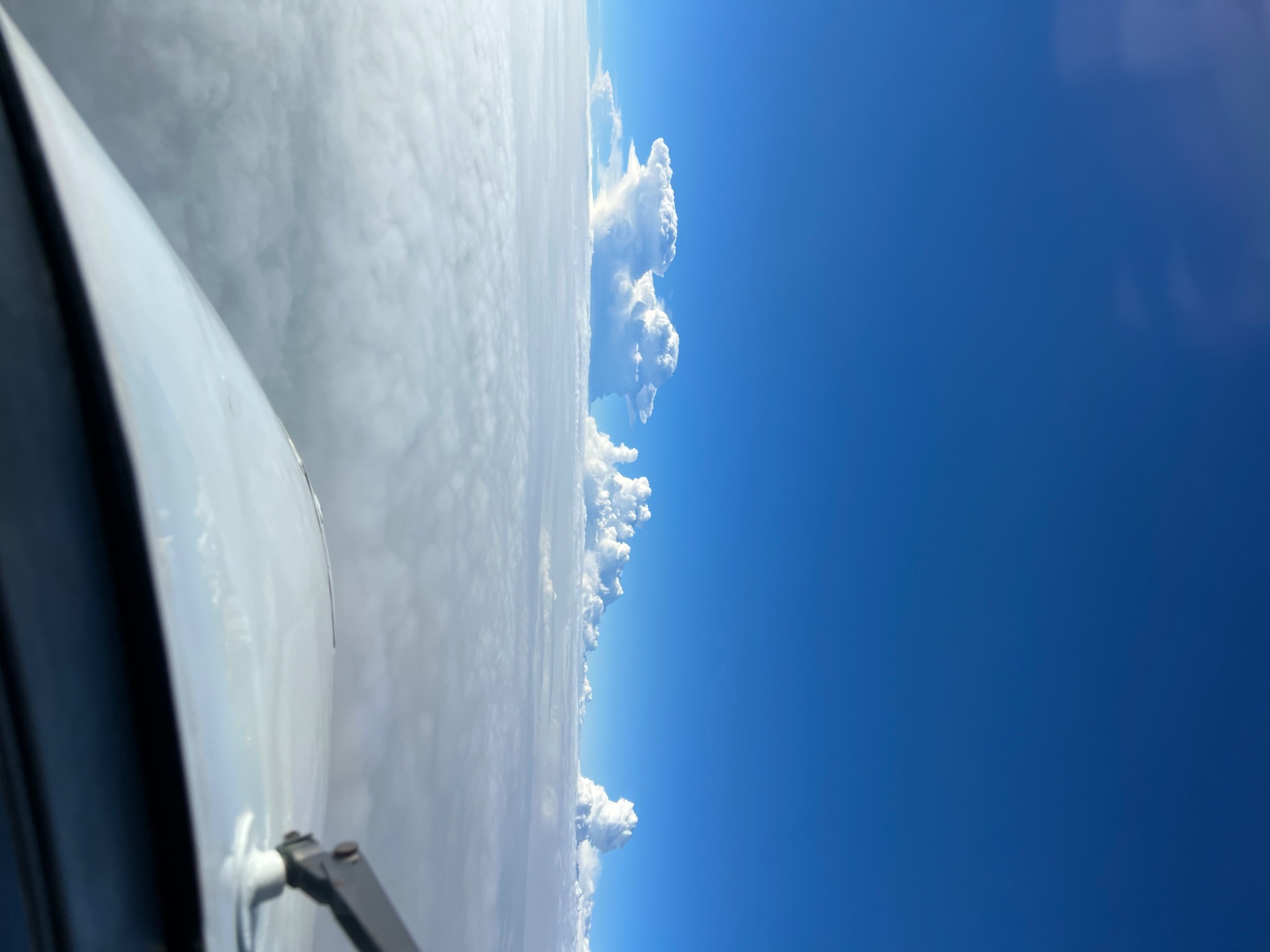 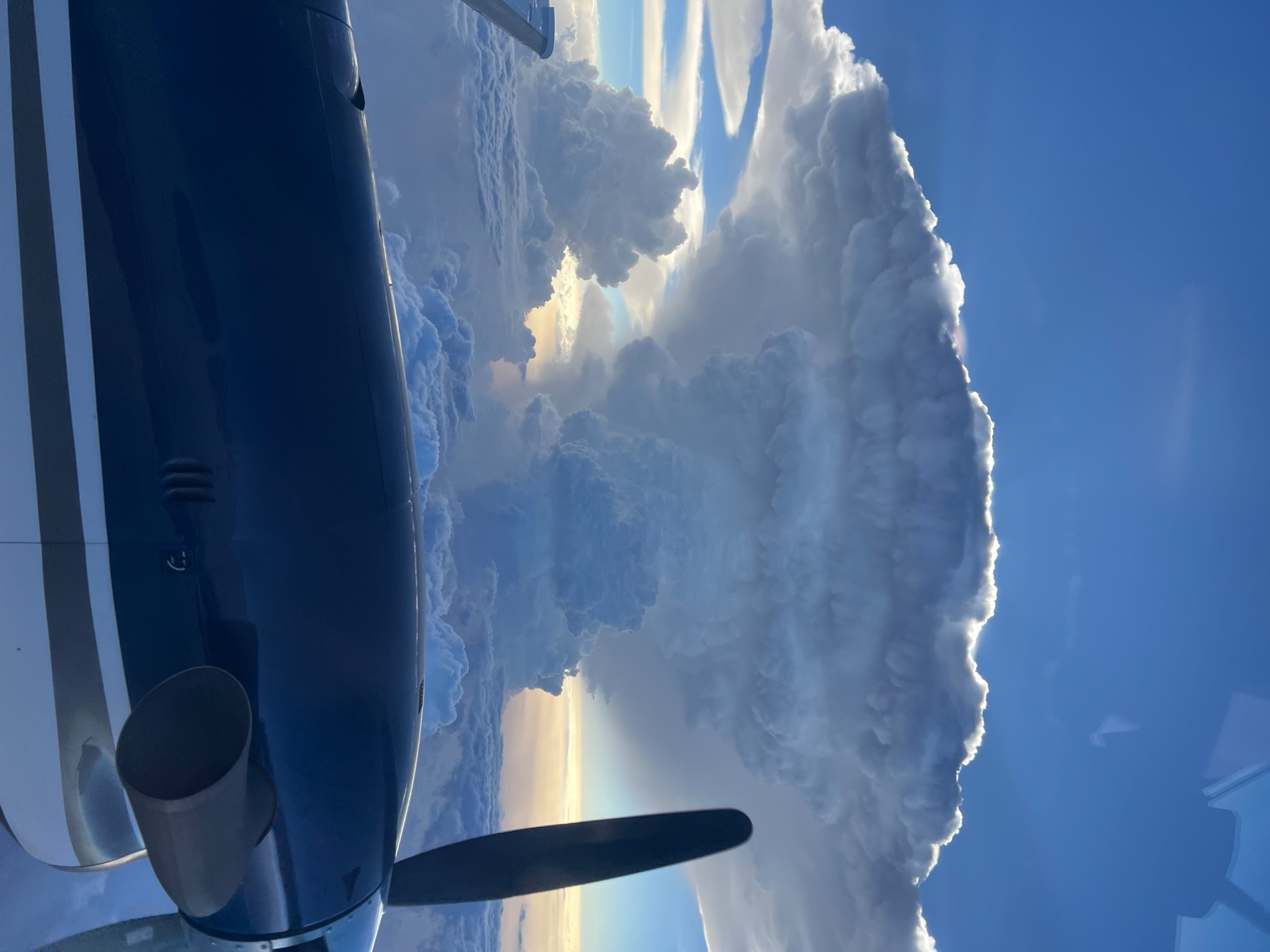 [Speaker Notes: Mamatus and seedable targets on the left, shows the randomness of the cells on the right.]
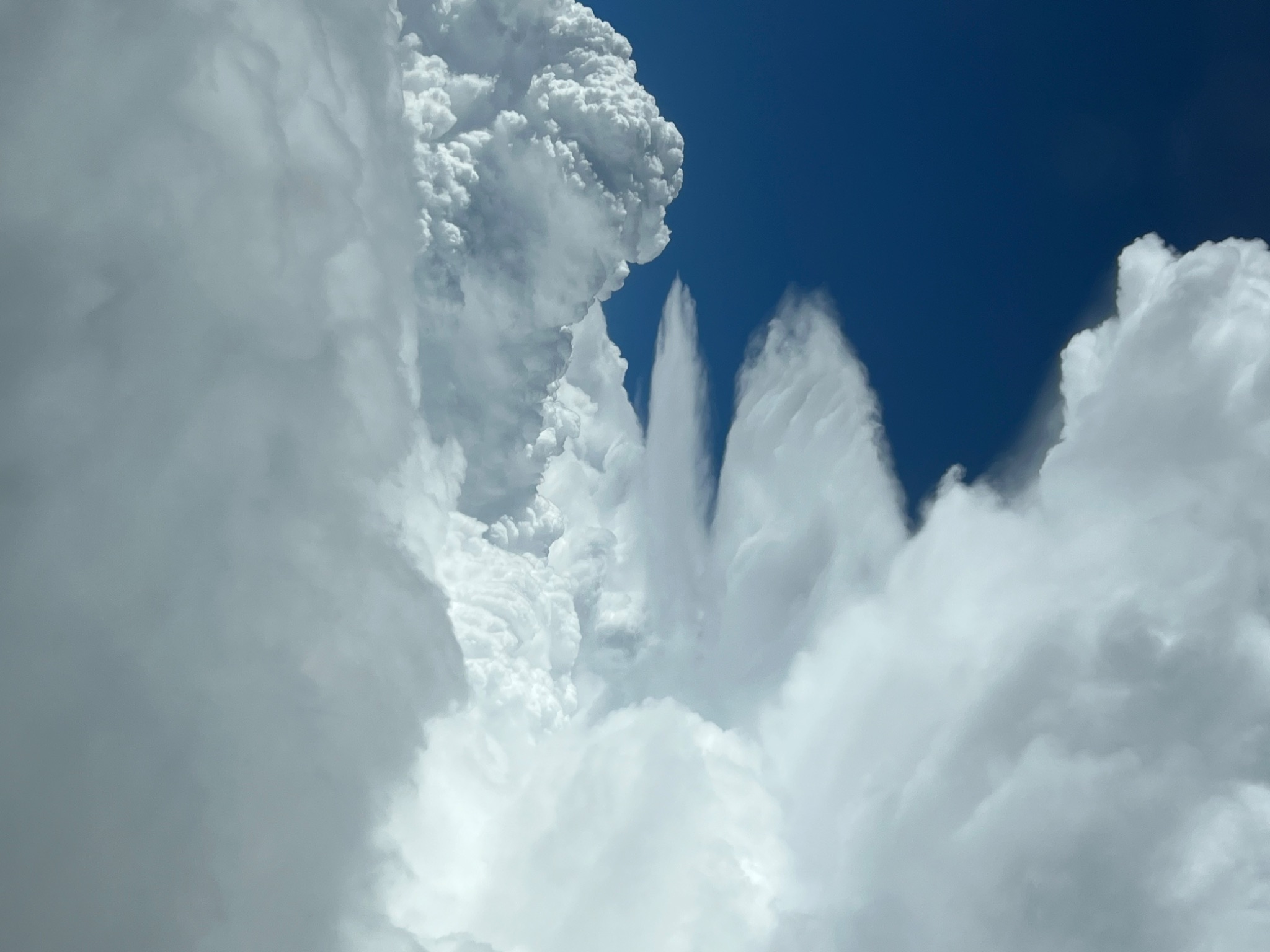 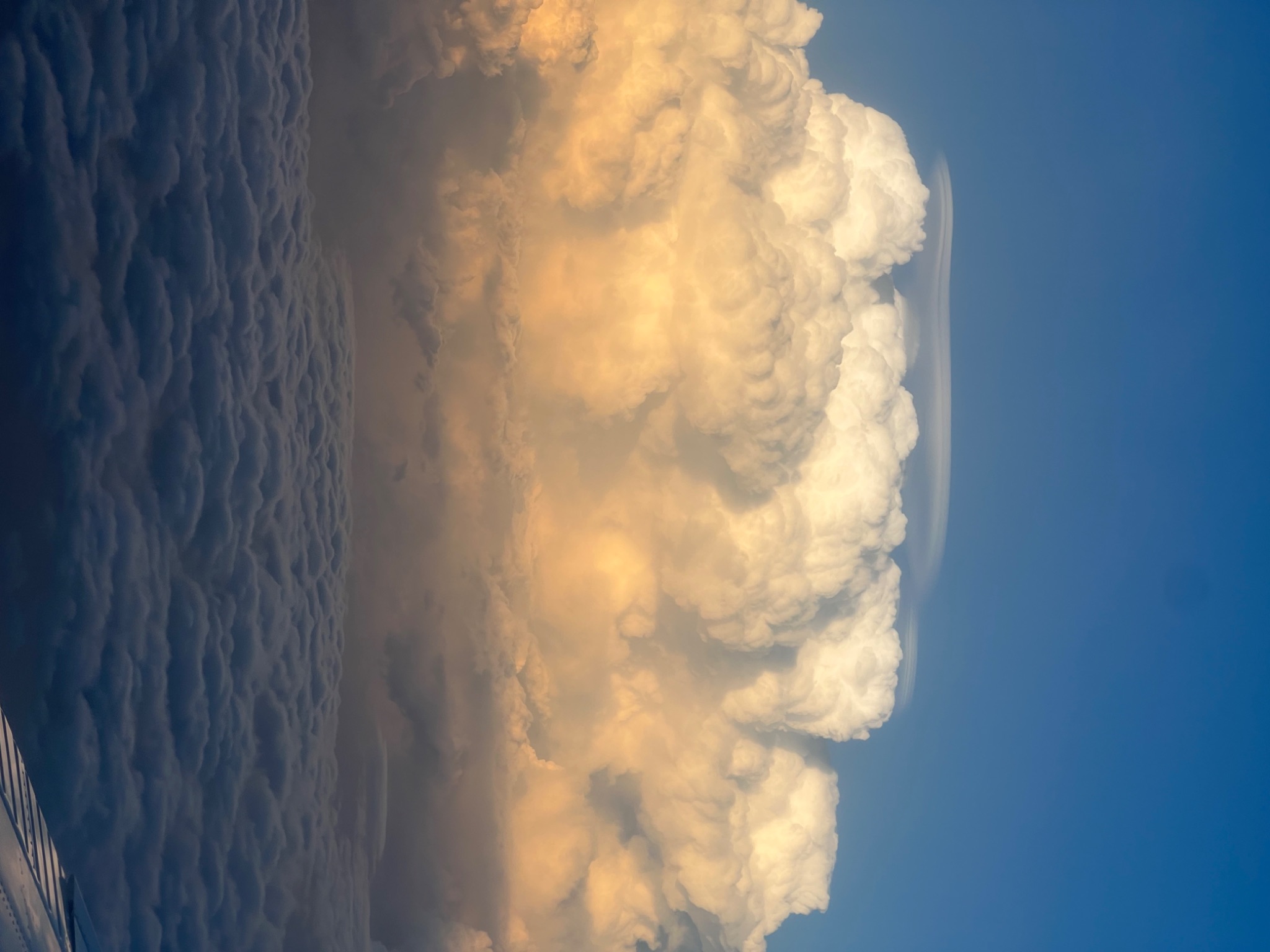 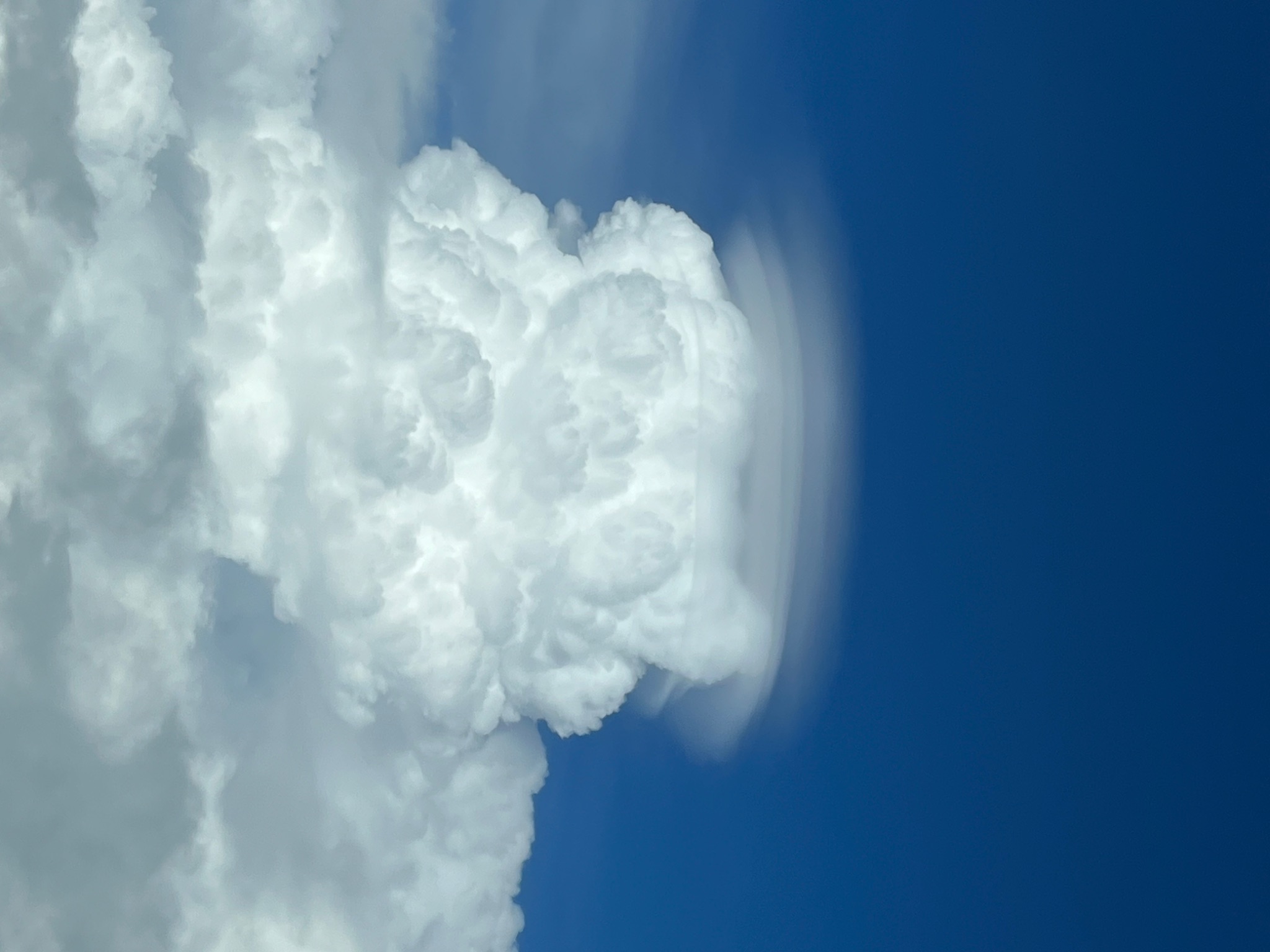 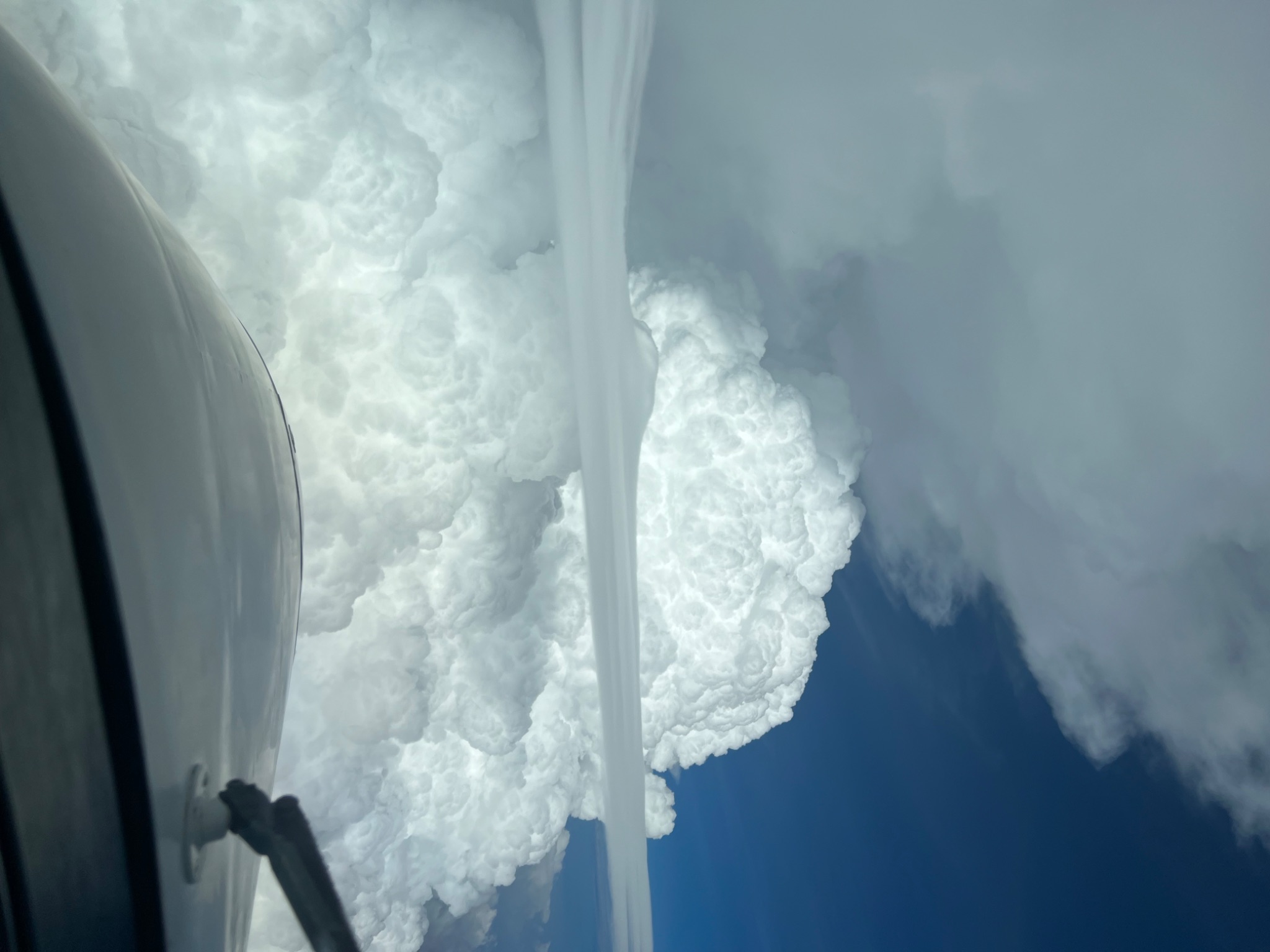 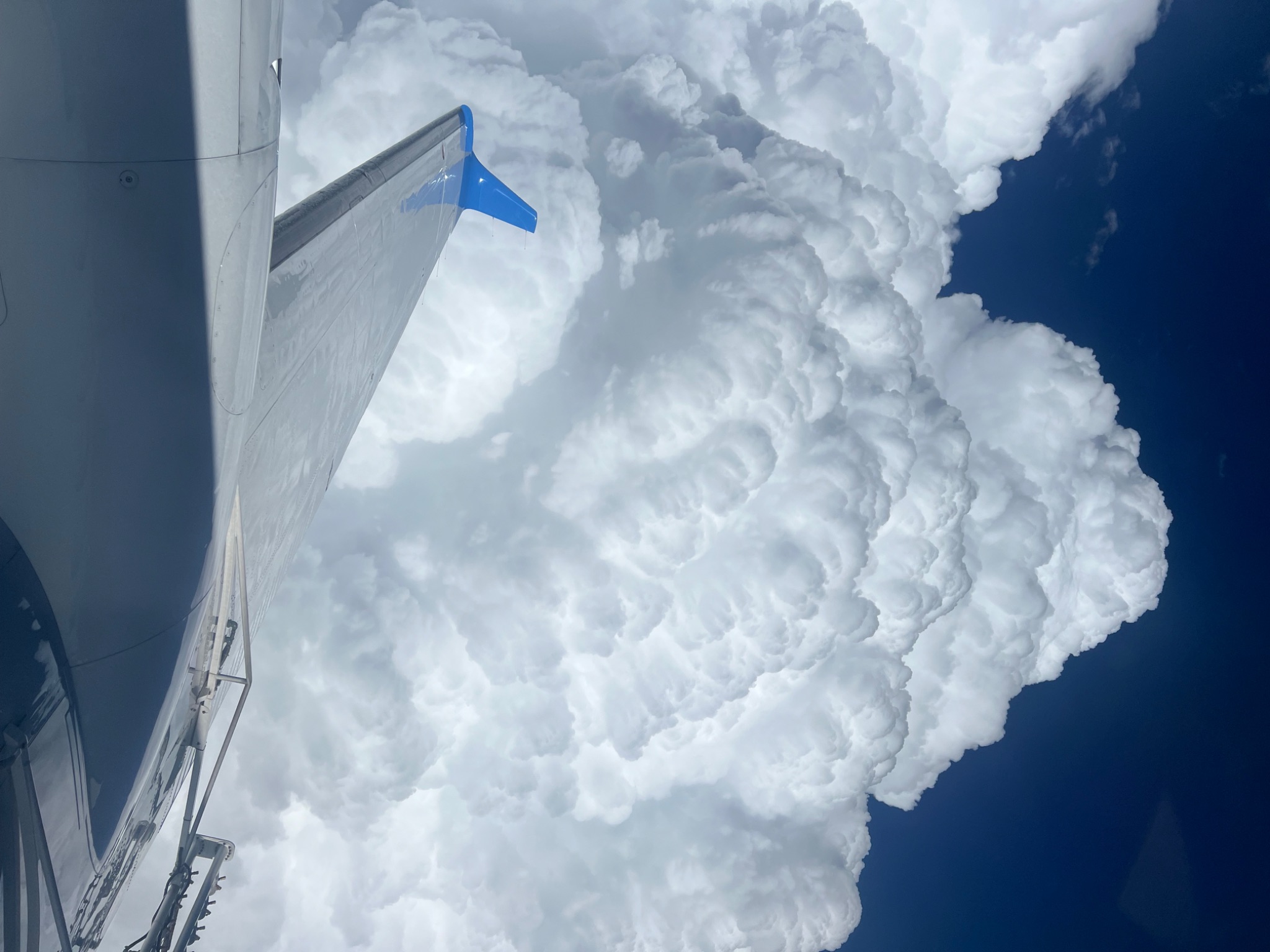 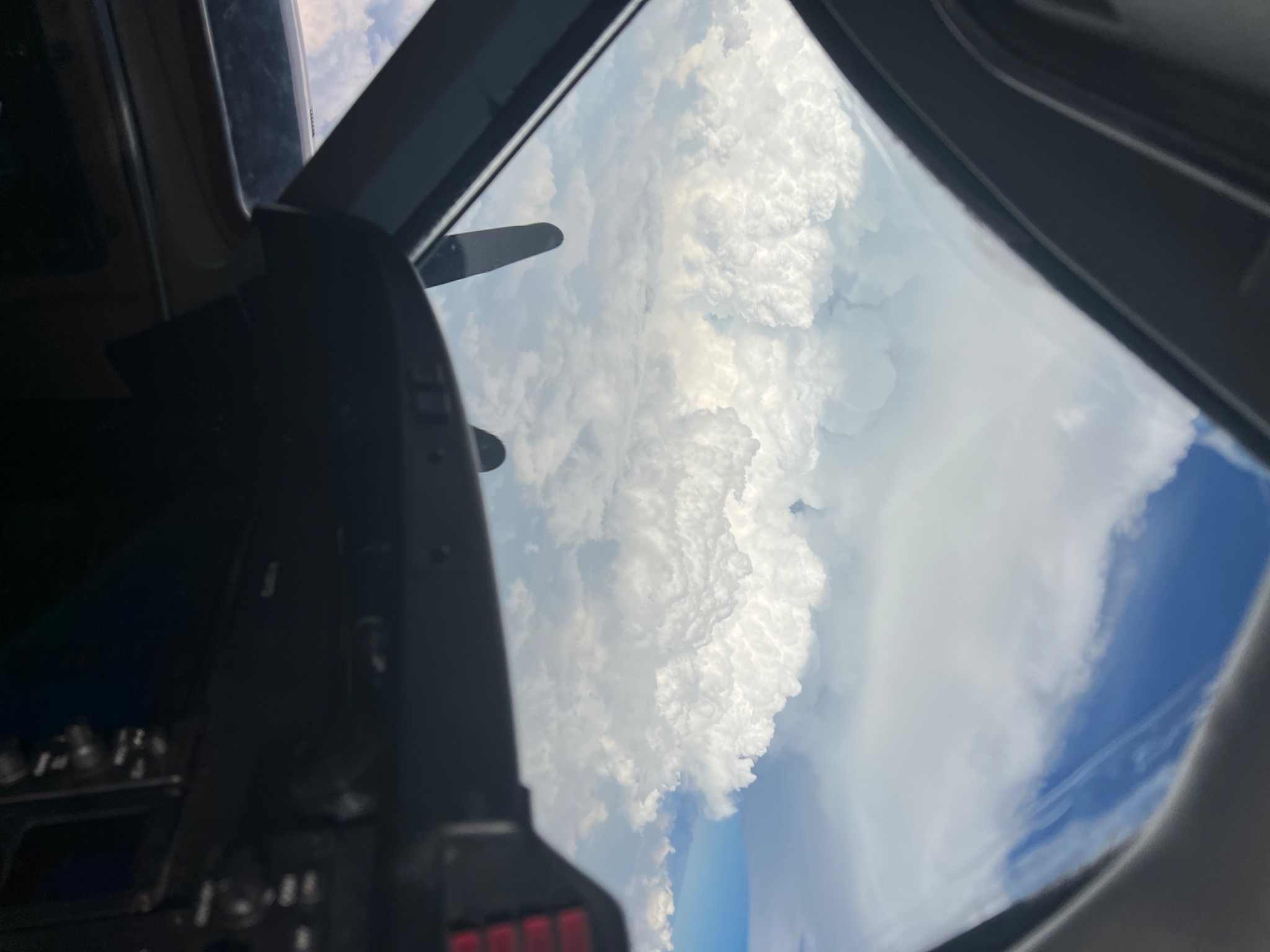 [Speaker Notes: Storm on the right had tops near 75,000ft. The feeders were at 25,000]
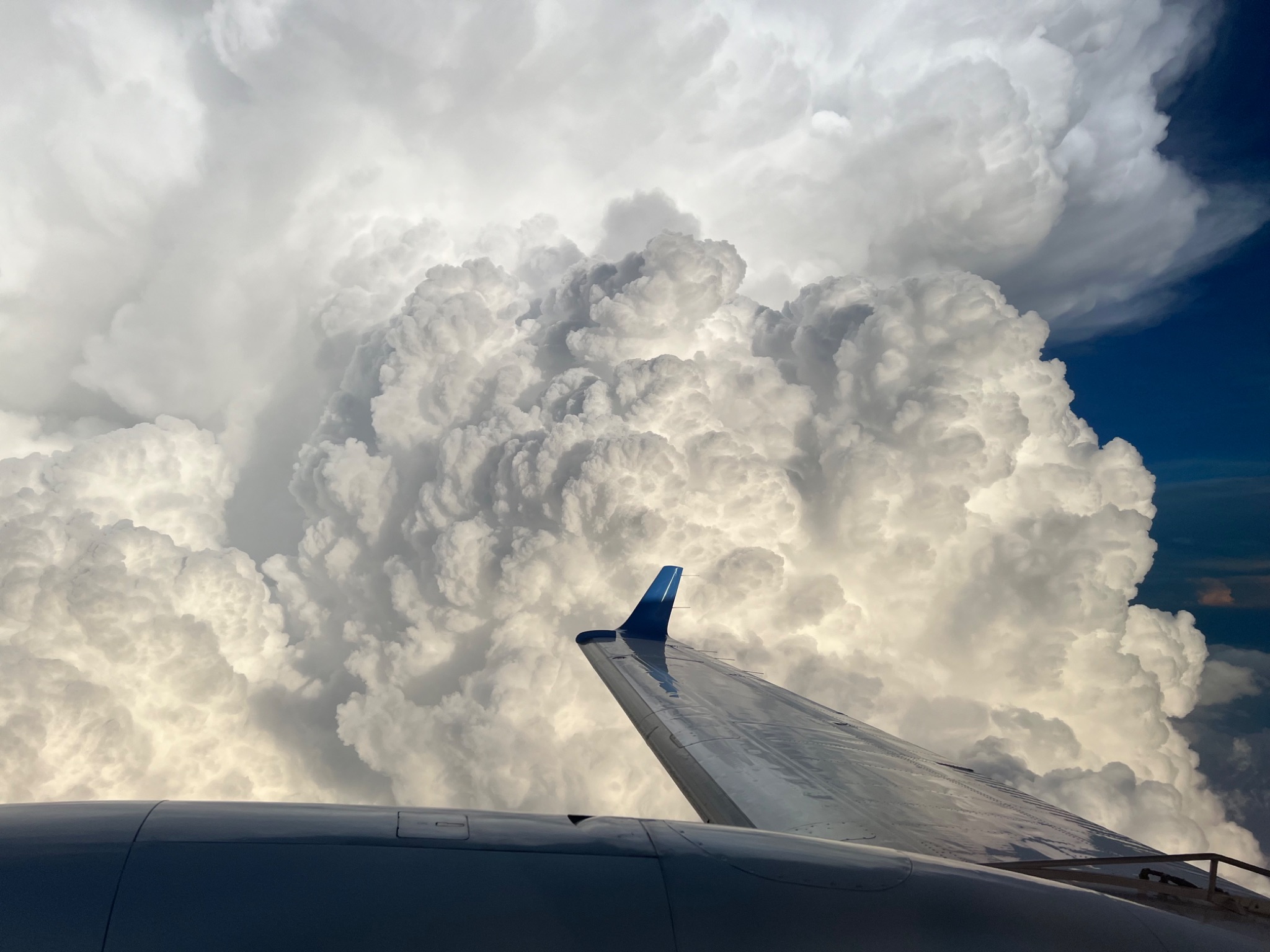